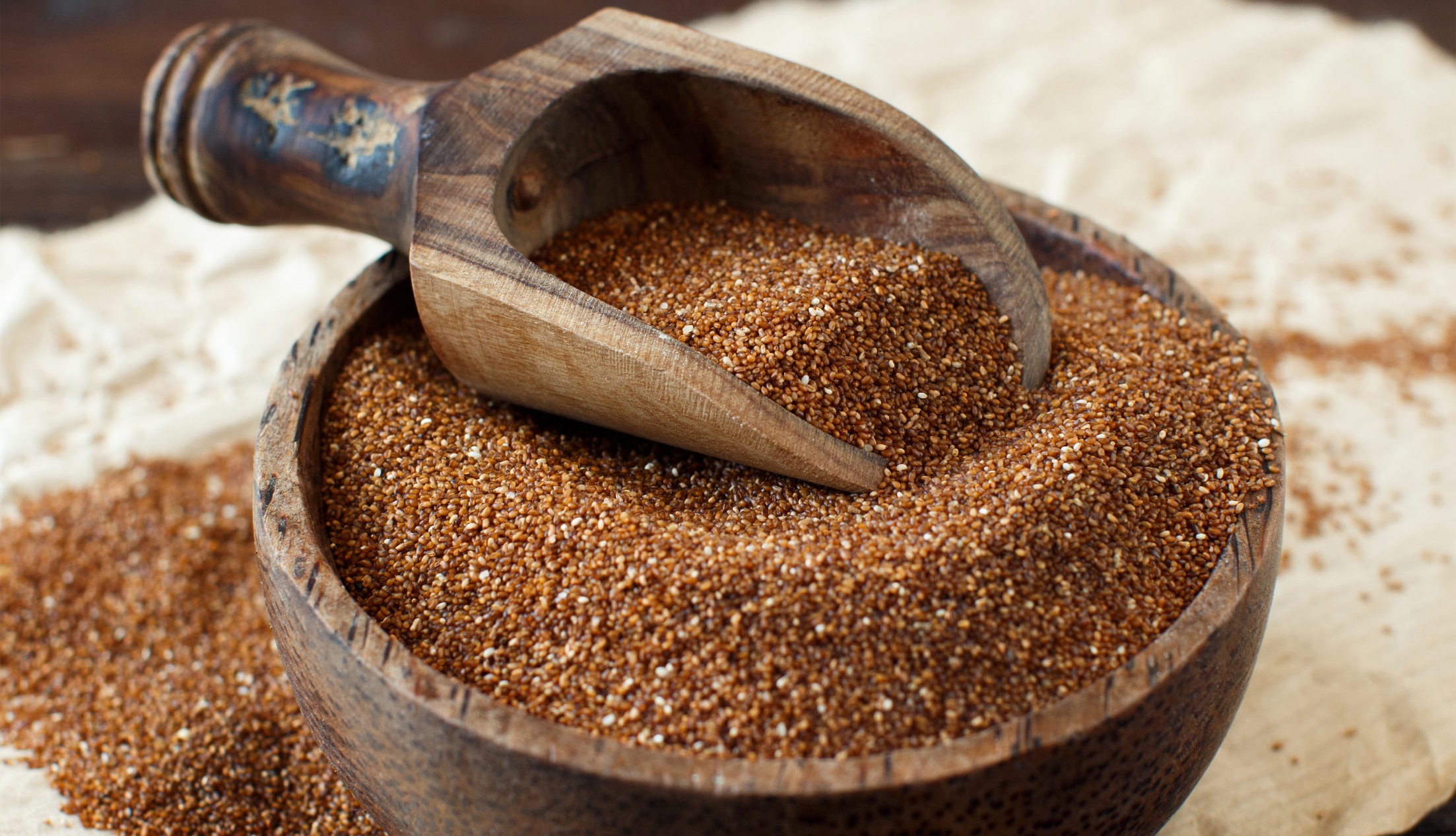 Benefits of consuming
Teff
Teff is the world’s smallest grain with big nutrition.
High in protein, iron and fiber, this grain is gluten-free
and has a rich, nutty flavor.
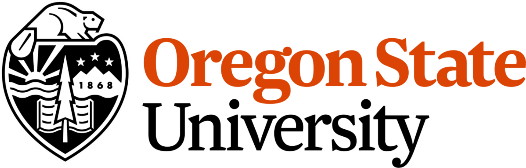 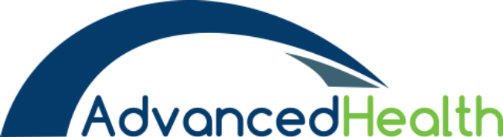 For more information, visit our website: 
www.advancedhealth.com/healthy-bytes-initiative
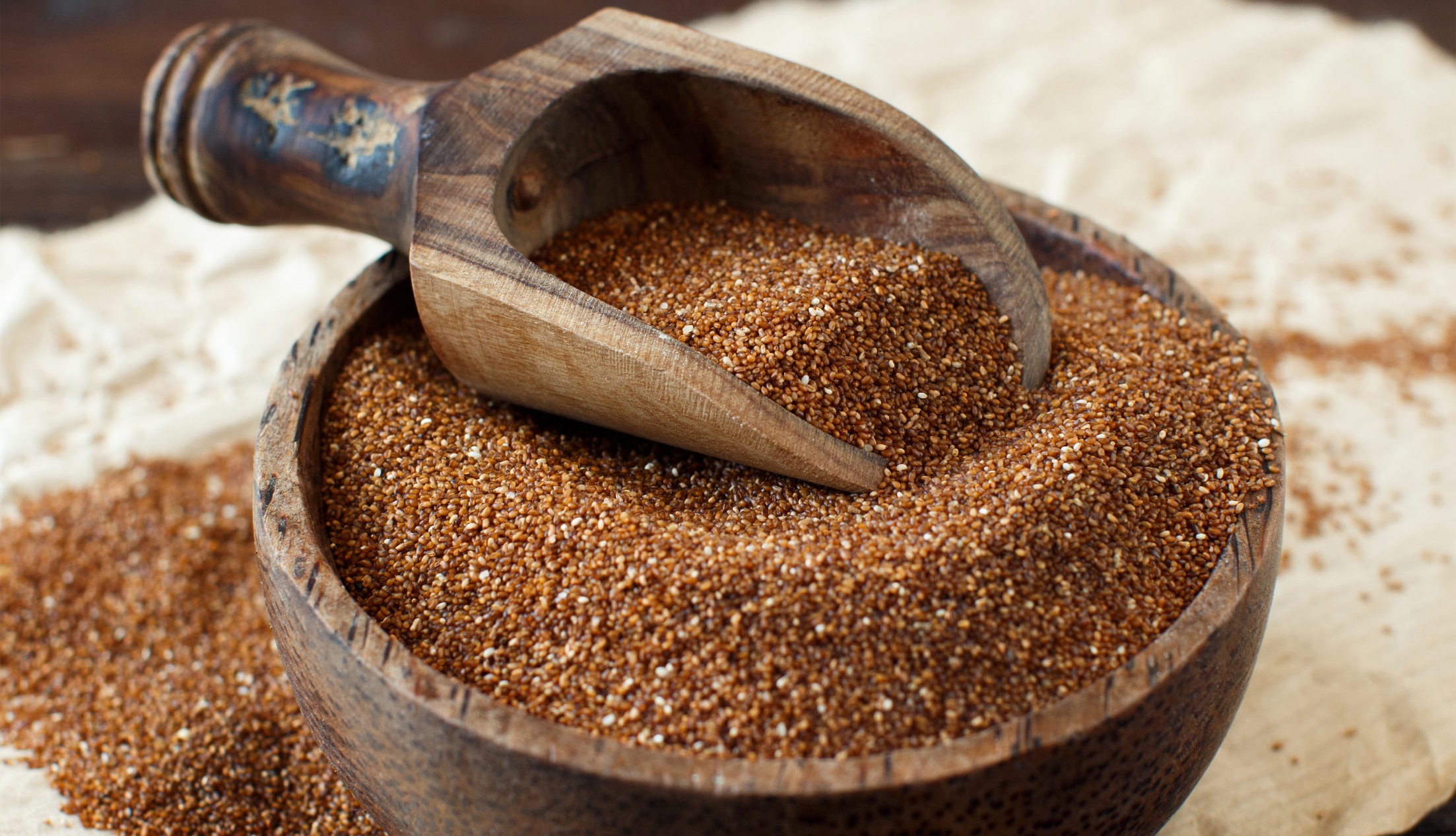 Benefits of consuming
Benefits of consuming
Millet
Teff
1 cup cooked teff provides:

255 Calories 
10 gm protein
2 gm fat
No cholesterol
8 gm fiber
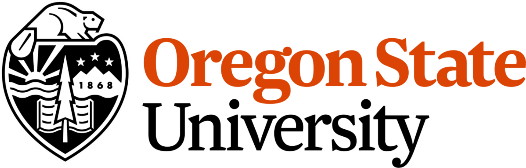 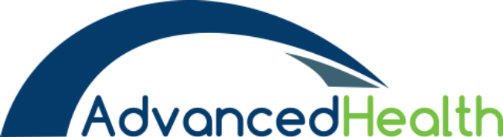 For more information, visit our website: 
www.advancedhealth.com/healthy-bytes-initiative
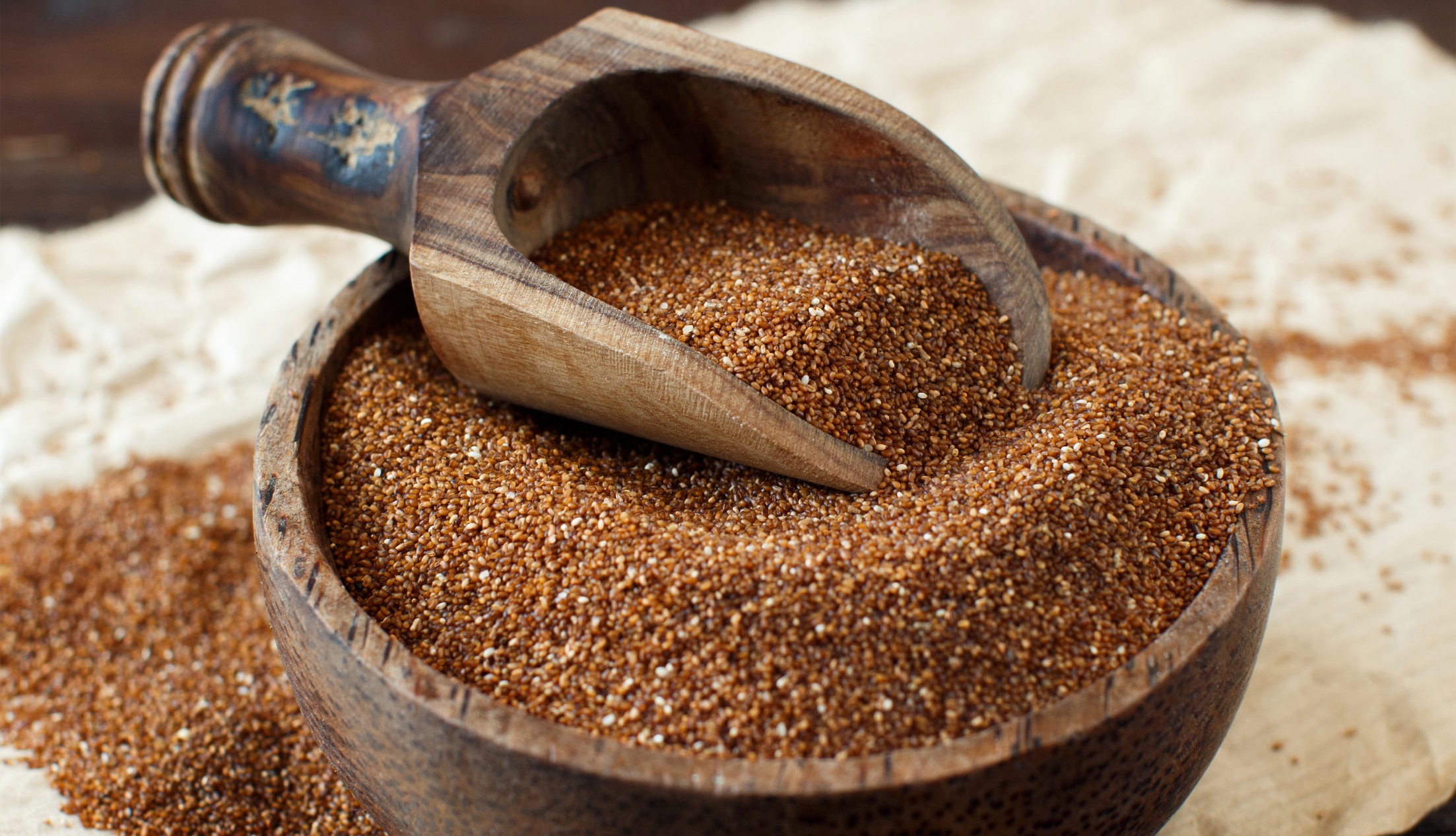 Benefits of consuming
Teff
1 cup of cooked teff provides 29% of the daily iron requirement.
It is rich in B vitamins, thiamine, folate and B6.
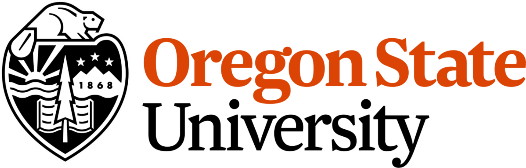 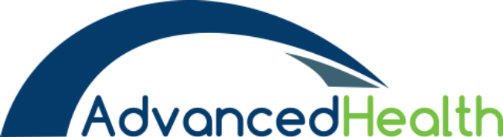 For more information, visit our website: 
www.advancedhealth.com/healthy-bytes-initiative
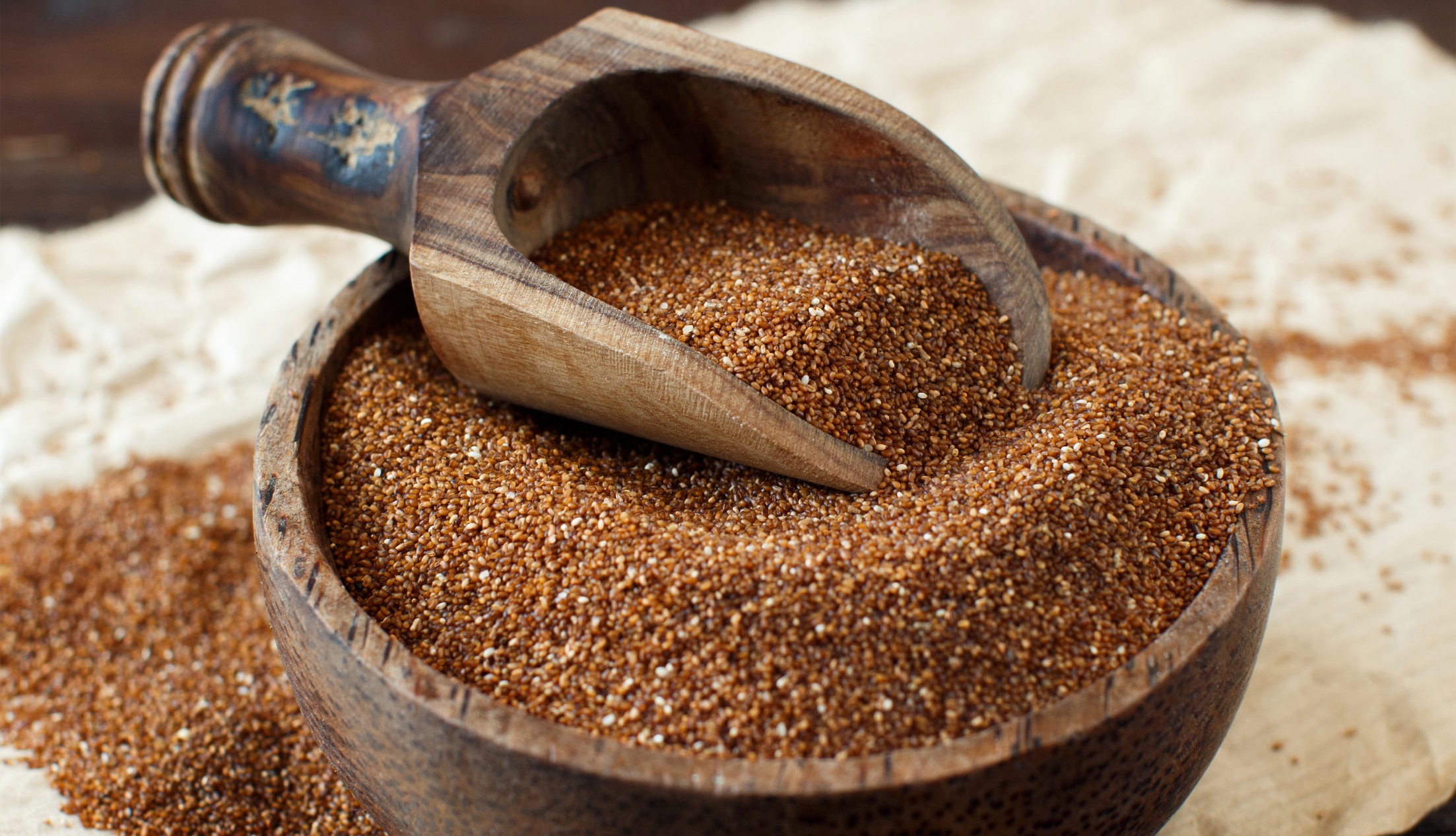 Benefits of consuming
Teff
Teff provides magnesium and potassium for heart health,
manganese for blood sugar control and  
zinc and vitamin C for healing.
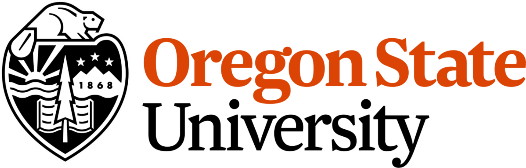 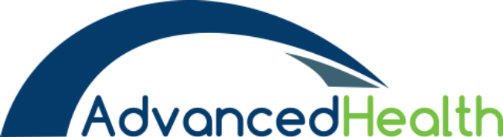 For more information, visit our website: 
www.advancedhealth.com/healthy-bytes-initiative
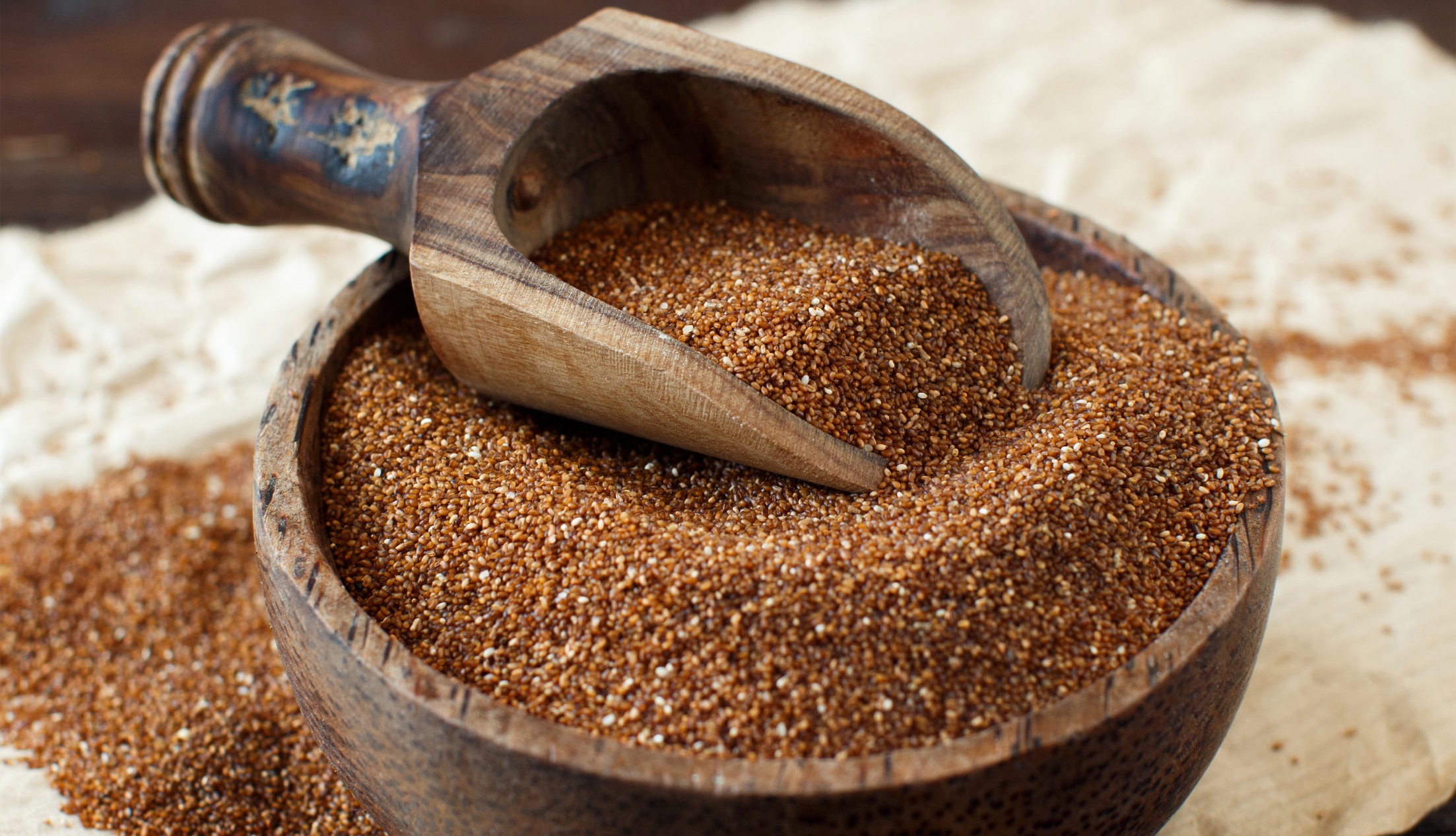 Benefits of consuming
Teff
Teff contains calcium for strong bones and healthy teeth.
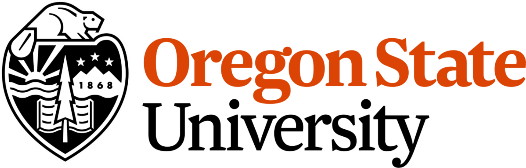 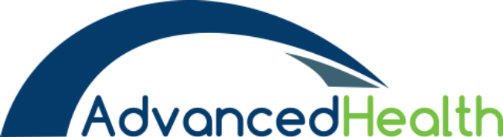 For more information, visit our website: 
www.advancedhealth.com/healthy-bytes-initiative
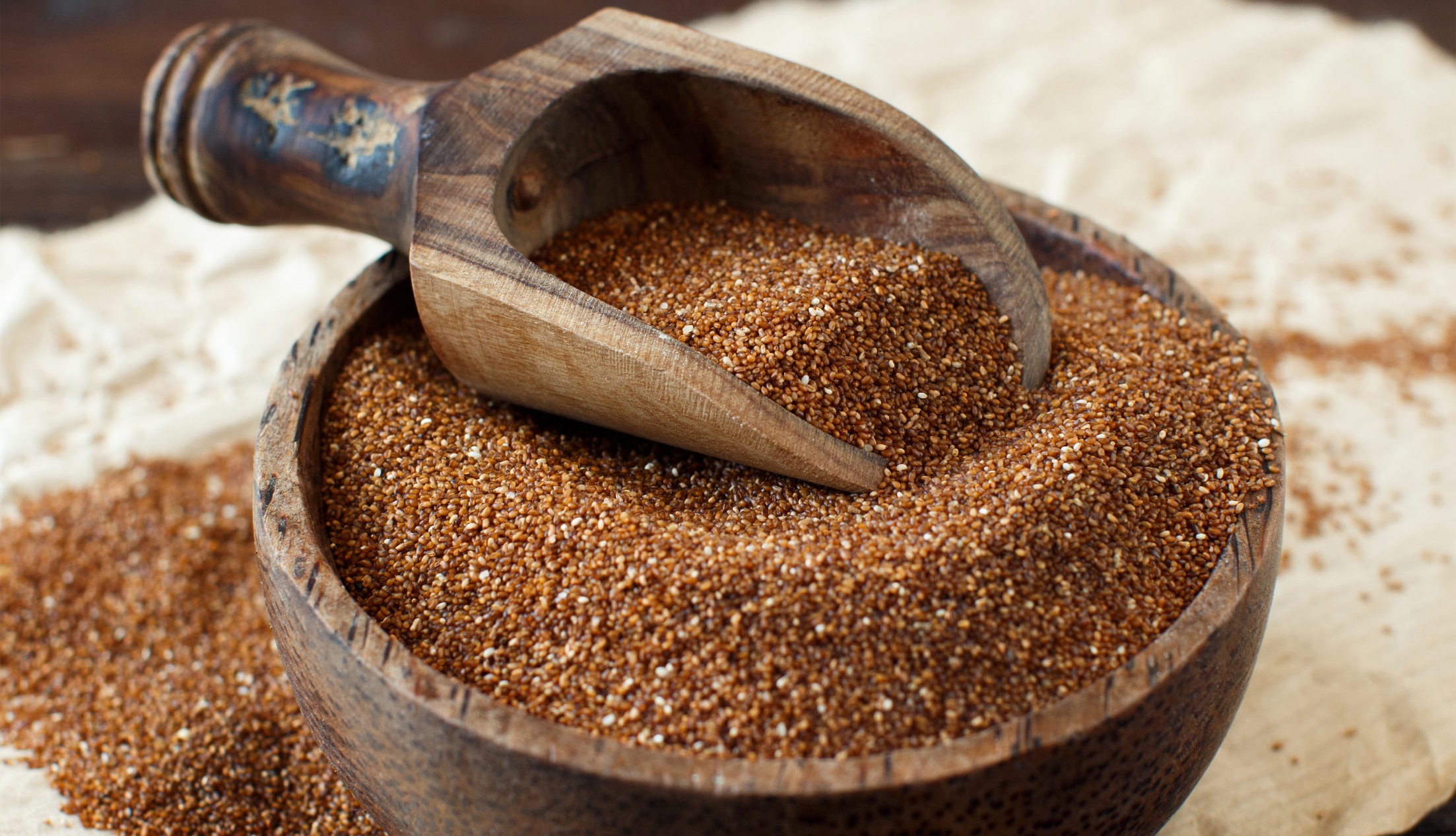 Benefits of consuming
Benefits of consuming
Teff
Lentils
Teff cooks quickly and makes a nutritious breakfast porridge or side dish.
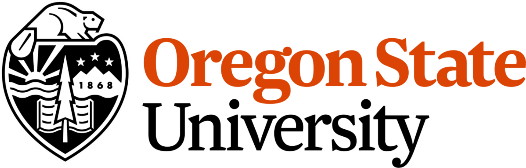 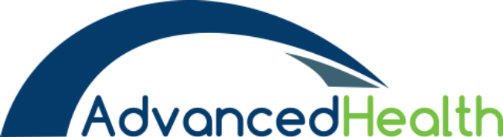 For more information, visit our website: 
www.advancedhealth.com/healthy-bytes-initiative
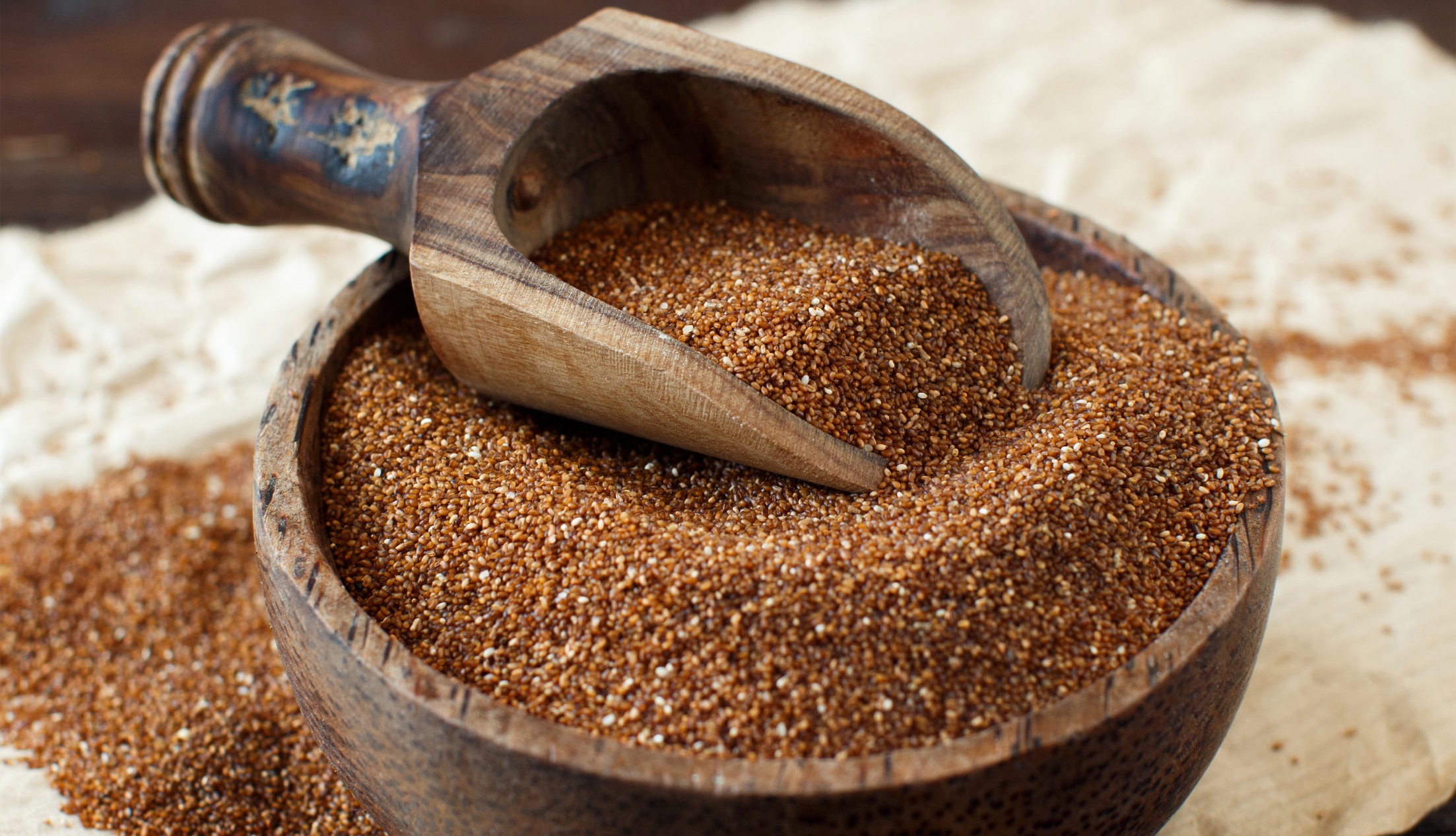 Benefits of consuming
Teff
As an intact grain, teff has a low glycemic index, 
making it a good choice for those with diabetes. 
Once ground into flour, the glycemic index goes up.
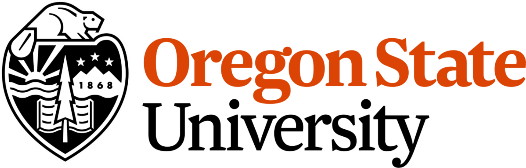 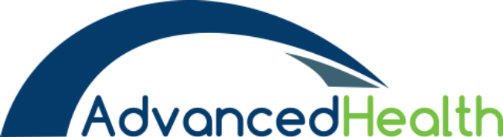 For more information, visit our website: 
www.advancedhealth.com/healthy-bytes-initiative
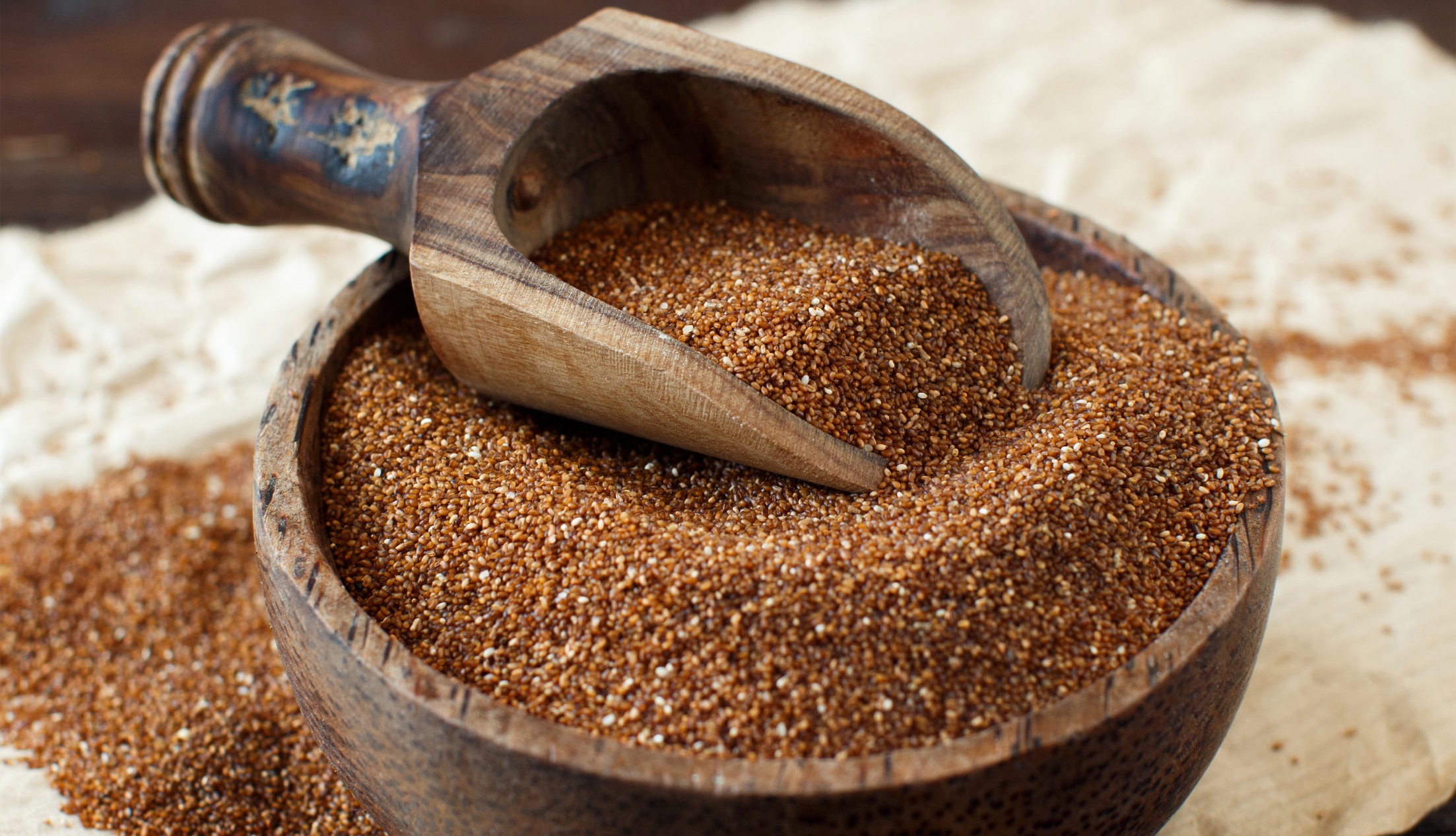 Benefits of consuming
Teff
Ground teff flour can be substitute for 50% of the wheat flour 
in baked goods. Being gluten-free, teff flour adds flavor and texture.
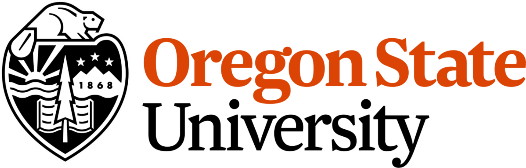 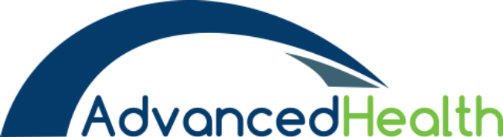 For more information, visit our website: 
www.advancedhealth.com/healthy-bytes-initiative
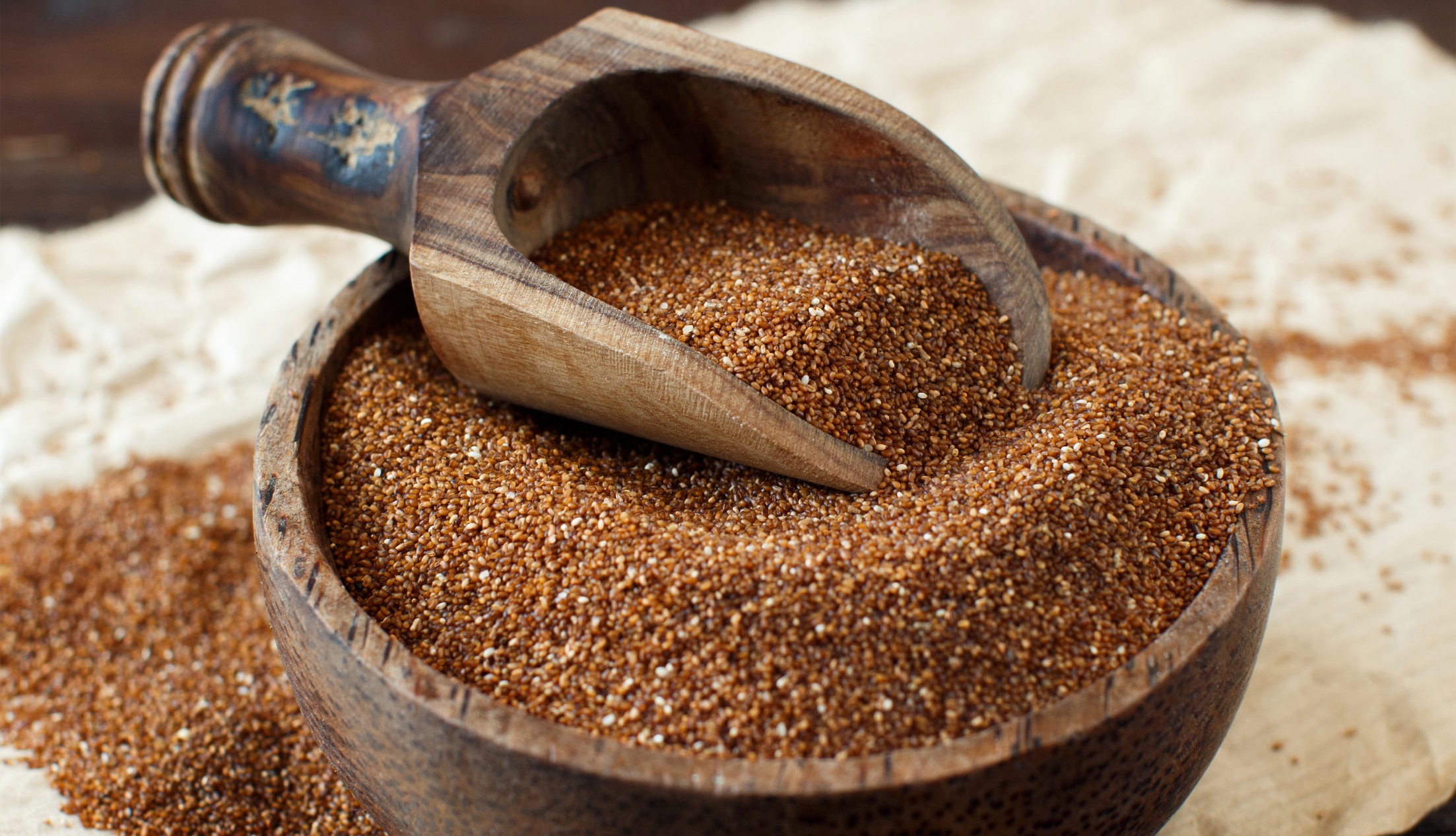 Benefits of consuming
Teff
Store teff in refrigerator or freezer until ready to use. 
Because it is an intact grain, it will last up to a year. 
Once cooked, finish your teff within 5 days.
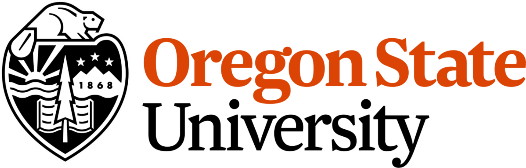 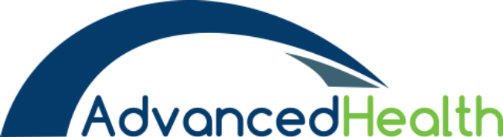 For more information, visit our website: 
www.advancedhealth.com/healthy-bytes-initiative